Plasma System Division of the DEMO Central Team:Introduction
Hartmut Zohm
WPDES Information Meeting, Apr 27, 2021
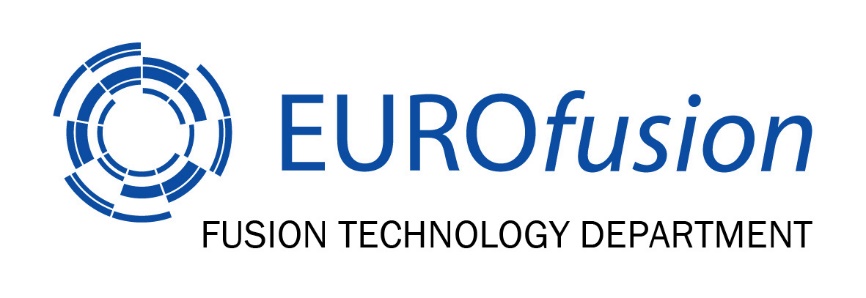 BoP
TFV
RM
BB
PES
Plasma
SAE
DIV
MAT
DC
MAG
HCD
DEMO physics in EU Framework Programme 9 (FP9, 2021-2025/2027)
Middle circle: System Design
Central circle: Plant design
External circle: Technology R&D
DEMO Central Team (DCT)
DCT with WPDES assistance
Equilibrium & stability
F. Maviglia
Scenario Integration
M. Siccinio
Transport
N.N.
Exhaust
S. Wiesen
Systems codes
M. Coleman
Yellow: Plasma (Fusion Science Department FSD)
Green: Work Packages
Blue: DEMO Central Team (DCT) with WPDES
H. Zohm | WPDES info meeting | Apr. 27 , 2021| Page 2
Designing a ‘qualified’ plasma scenario for DEMO
The present EUROfusion strategy for the DEMO plasma scenario is based around two tools:
a systems code containing 0-D stationary models for all physics and technology elements to design an operational point consistent with the engineering constraints
a flight simulator linking a spatio-temporal plasma description to realistic sensors and actuators to develop and qualify an end-to-end ‚safe‘ (controllable) discharge design 
While being used for scoping and design, tools will be updated constantly according to progress in both physics and technology
This implies not only work for WPDES, but constant dialogue with FSD and the WPs
M. Siccinio et al.,
on IDM: 2PAVUS
H. Zohm | WPDES info meeting | Apr. 27 , 2021| Page 3
Main tasks of the DEMO Central Team Plasma System Division
analyse present baseline problems: continuation of previous high priority integration issues (first wall protection, alternative divertors and plasma scenario)
improve physics basis: largely via interaction with physics program (bi-weekly meetings with FSD, TSVV involvement…) and worldwide collaboration, incl. ITER
sharpen our tools FS/SYS: make sure improved physics basis results in better high fidelity models that are then implemented in reduced form in FS/SYS (constantly adapted)
study possible improvements of DEMO baseline (smaller, more margin, longer pulse etc…): assess what is possible under which assumption/constraint, including technology
H. Zohm | WPDES info meeting | Apr. 27 , 2021| Page 4
Work Package Design (WPDES), physics part (indicative)
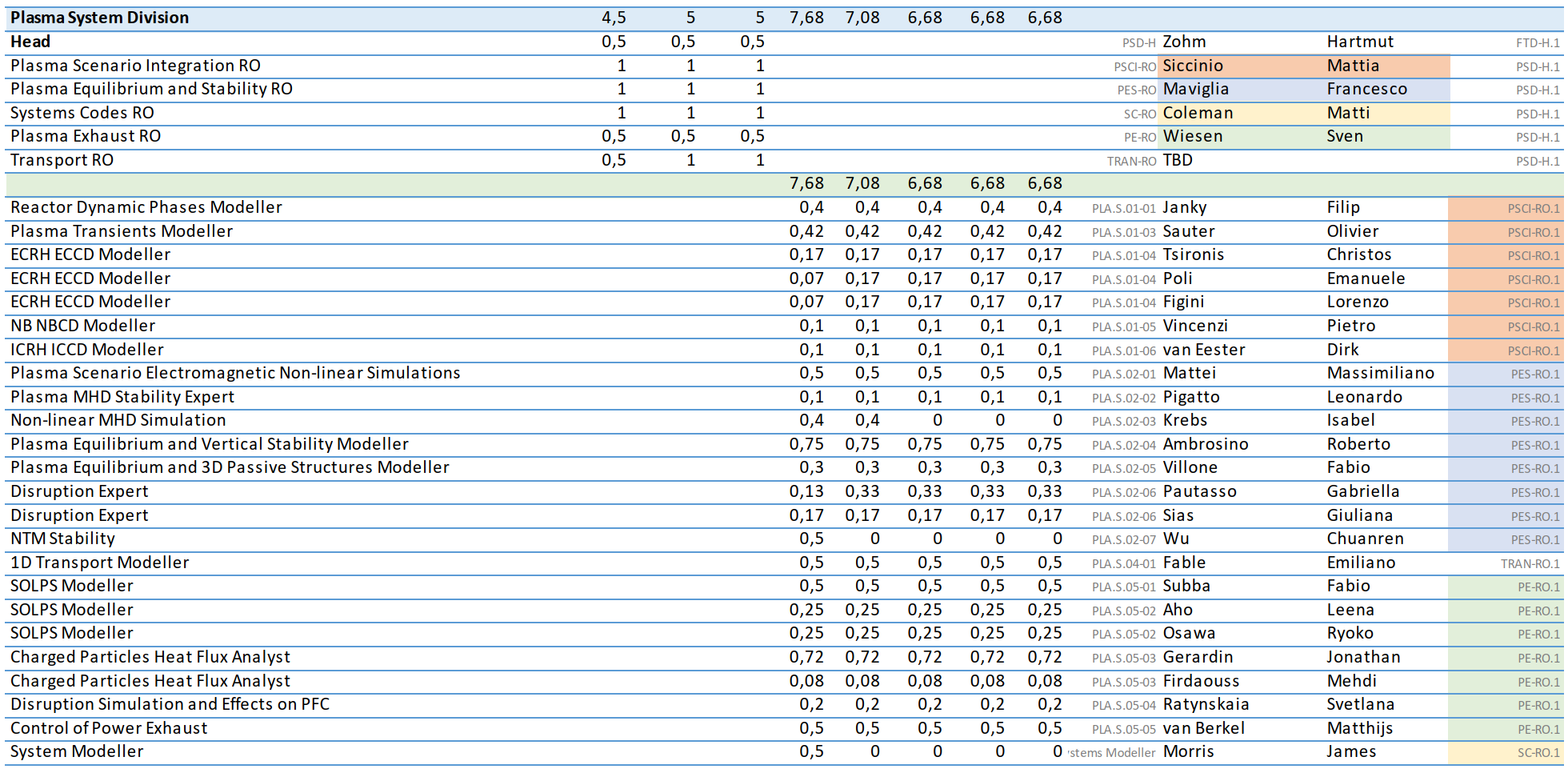 To be expanded…
+ TSVV 14
H. Zohm | WPDES info meeting | Apr. 27 , 2021| Page 5
A glimpse on upcoming work…
Note: more detailed work is being discussed in KoMs which take place last/this/next week, along the lines of the presentations in last week’s EUROfusion science meeting

In addition, we are discussing possible ‘sprints’, i.e. well-defined joint ventures with PSDD:
error field correction coils: static, not necessarily in-vessel, combined with RMPs(?)…
in-vessel coils: dynamic, position control, shape control, sweeping…
review TF ripple compensation: better criteria, impact on machine design…
exploration using the upgraded systems code:
aspect ratio scan
HTSC: use in CS, use to increase BTF, (mabe not by a full factor 2)
negative delta (need a better physics base first, so this will come later...)
….
H. Zohm | WPDES info meeting | Apr. 27 , 2021| Page 6